A Fresh Scent of Scandal:
The Dolan-O’Connell Affair

Robert F. Garratt
The Play
John McGraw 
and Jimmy O’Connell
National League Pennant Race

September 27, 1924
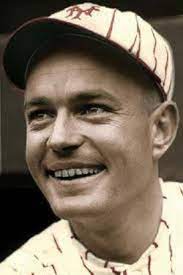 Jimmy O’Connell
Cozy Dolan
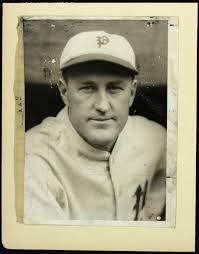 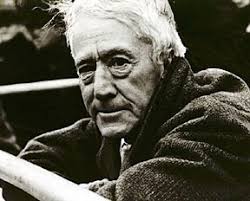 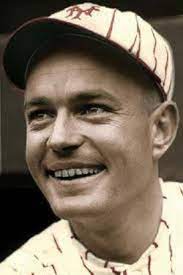 O’Connell
Art Fletcher
Commissioner Landis
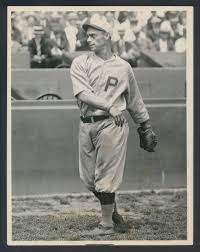 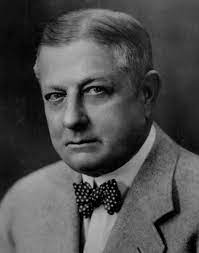 Dolan
John Heydler
Heinie Sand
The Hearing
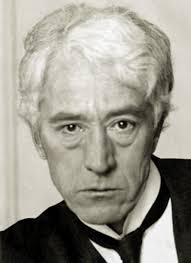 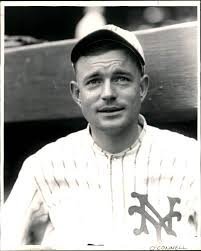 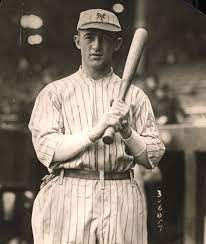 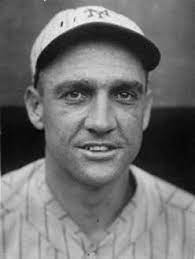 Frank Frisch
Ross Youngs
George Kelly
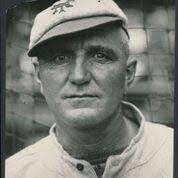 Landis: Did you tell O’Connell to offer Sand $500 not to bear down against 		the Giants?
	Dolan: 	I don’t remember.
	Landis:	You don’t remember?
	Dolan:	No, sir
	Landis: This is Monday.  Do you mean to sit there and tell me that you don’t 		remember whether or not you told O’Connell to offer a bribe to 			Sand on Saturday--two days ago?
	Dolan:	Yes Sir.
	Landis: ‘Yes Sir’ what?
	Dolan:	I don’t remember.
				
			source: New York Times, Oct. 2, 1924; Frank Graham, The New York Giants: An Informal History, p. 154.
The Judgement
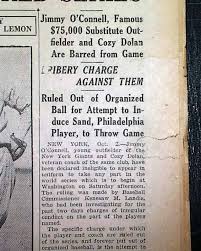 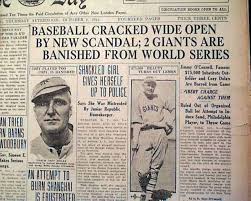 The Fallout
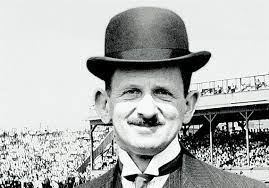 Ban Johnson
Barney Dreyfuss
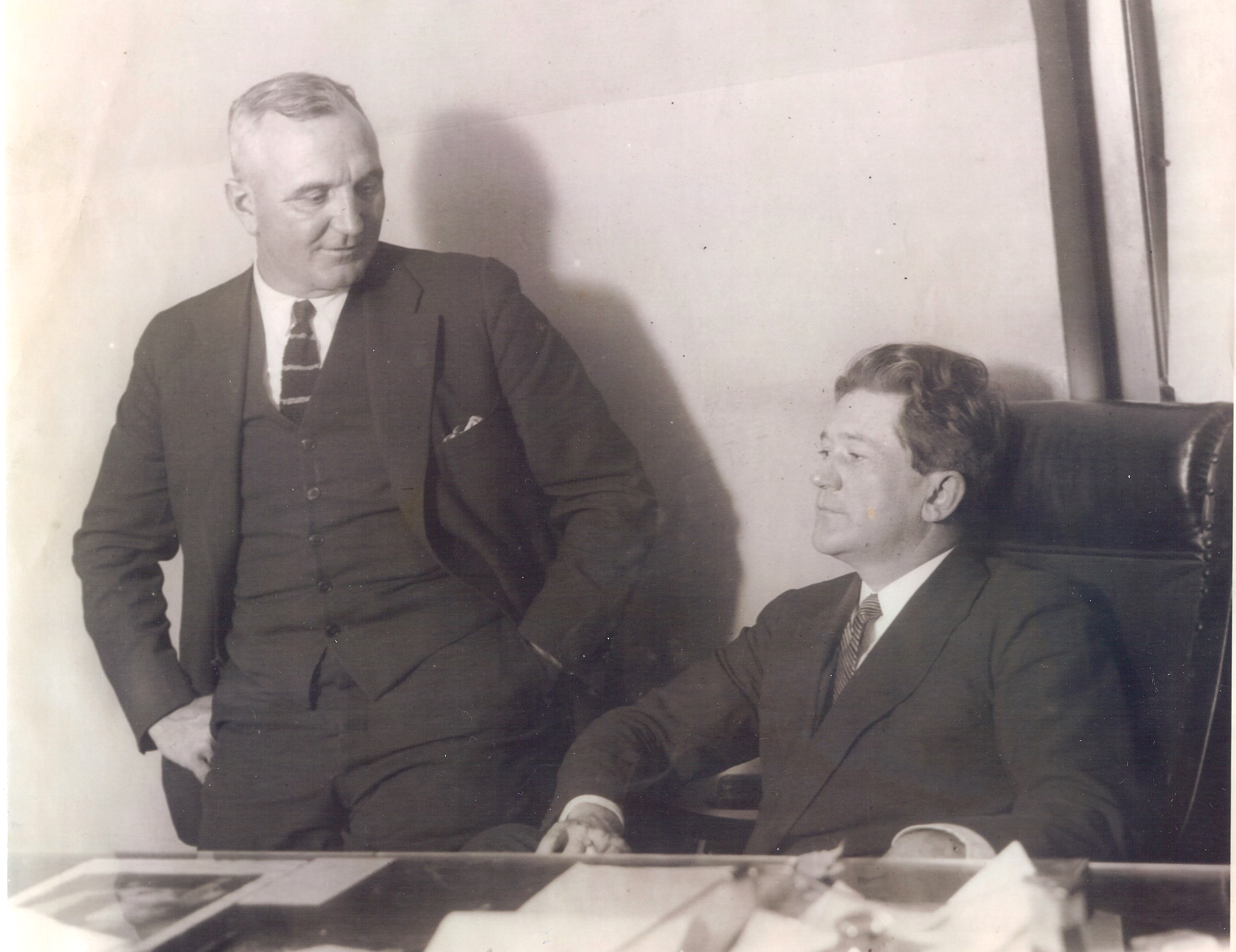 Dolan and William J. Fallon
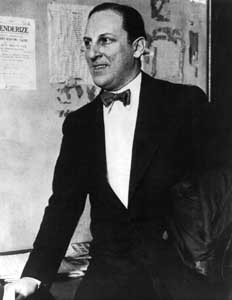 Arnold Rothstein
“AR”
The Big Brain
Close Associate and Business Partner of Charley Stoneham
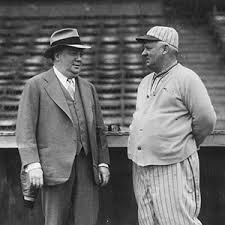 Stoneham
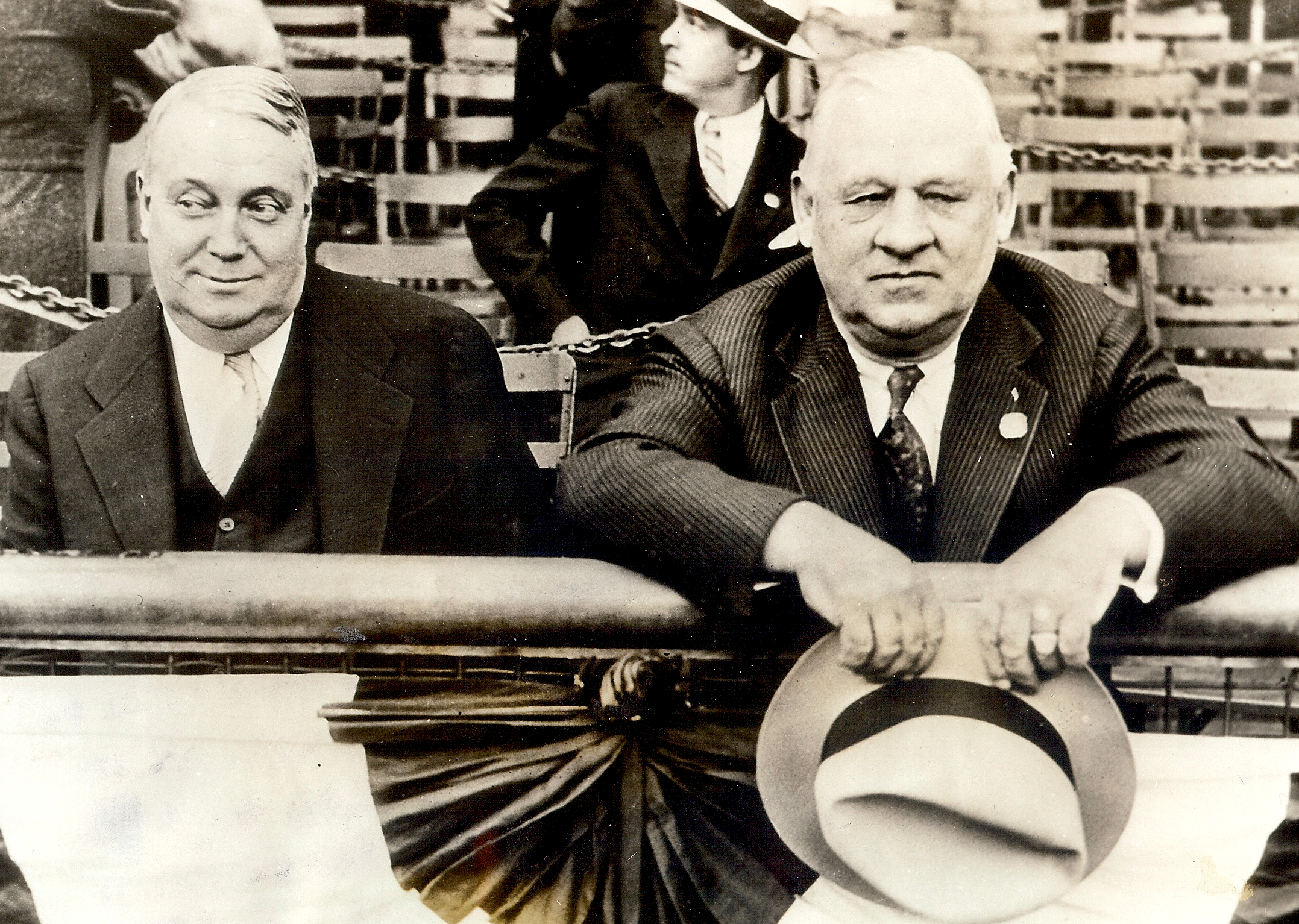